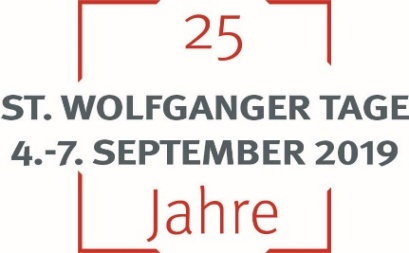 Bündnis für den Wohnbau

1 Eigentum stärken
Soviel Eigentum wie möglich, soviel Miete wie notwendig. Ausbau des Modells „Hineinwachsen in das Eigentum“

2 Altengerecht wohnen
Start eines 5 – Jahresprogramms in der Wohnbauförderung, Zweckbindung für 30% der Mittel der Wohnbauförderung für Immobilien fürs Alter (Betreutes Wohnen, Altenheime, Seniorentageszentrum, neue Wohnformen im Alter)

3 Wohnkosten stabilisieren 
Wohnkosten sollen nie mehr als 30% des Haushaltseinkommens betragen, Maßnahmen zur Stabilisierung der Wohnkosten. Mieter – Management zur Sicherstellung der einkommensgerechten Vergabe der Wohnungen.

4 Nachhaltigkeit auf Dauer sichern
Kombination bei der Gestaltung von Außenanlagen, der Energieversorgung, der Mobilität im Sinne einer dauerhaften Nachhaltigkeit und damit ein Beitrag zum Klimaschutz

5 Digitalisierung und Modernisierung im Wohnbau
Neubauten nur mehr mit Breitbandversorgung zur Steuerung und Bewirtschaftung der Immobilie zur Senkung der laufenden Betriebskosten